Mesopotamia
The Fall and Rise of Persia
The End of Mesopotamia
Mesopotamia would eventually fall to the Persians in 539 BCE.
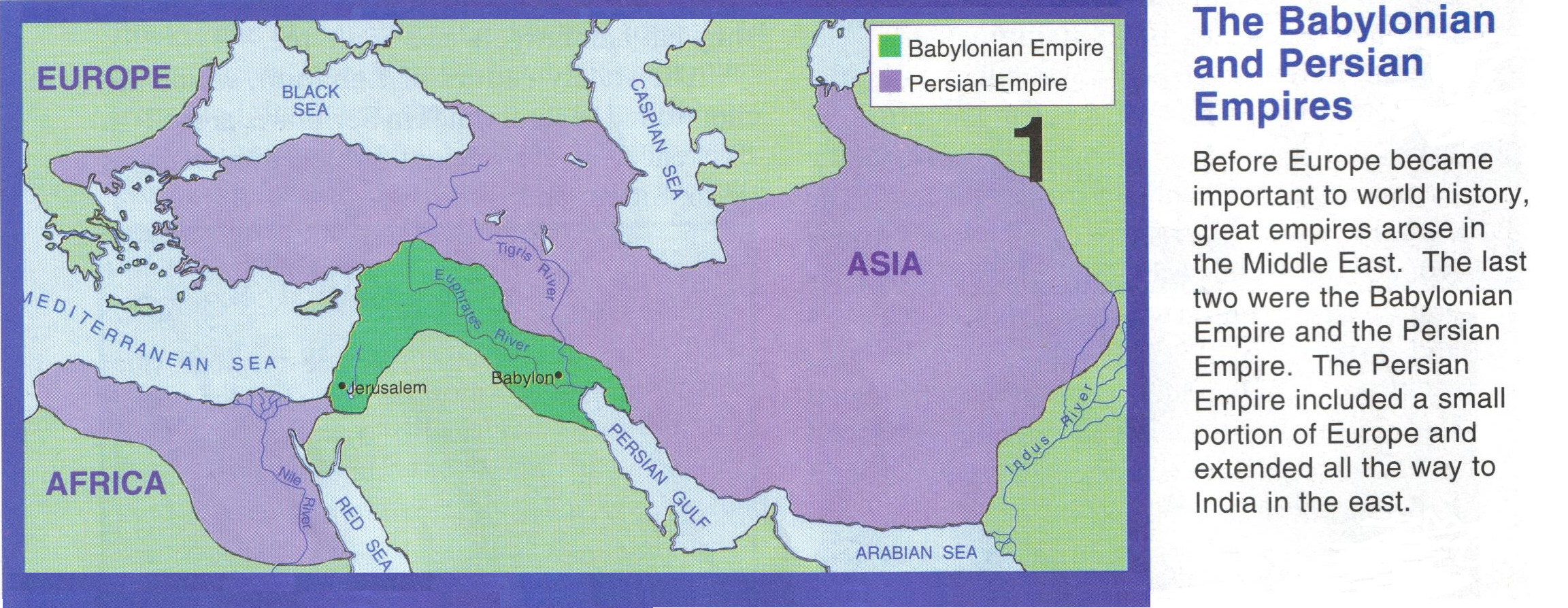 The Persian Empire
Chaldean king, Nebuchadnezzar II, rebuilt Babylon as the center of the Mesopotamian Empire and despite his reputation as a warrior king he will forever be remembered as a builder king who made Babylon one of the most beautiful cities in the world.

In 539 BCE the Persian king Cyrus led a Persian invasion on Mesopotamia and conquered Babylon.  

Unlike his predecessors he showed remarkable restraint and wisdom and allowed captive Jewish to return to Israel.
Cyrus the Great
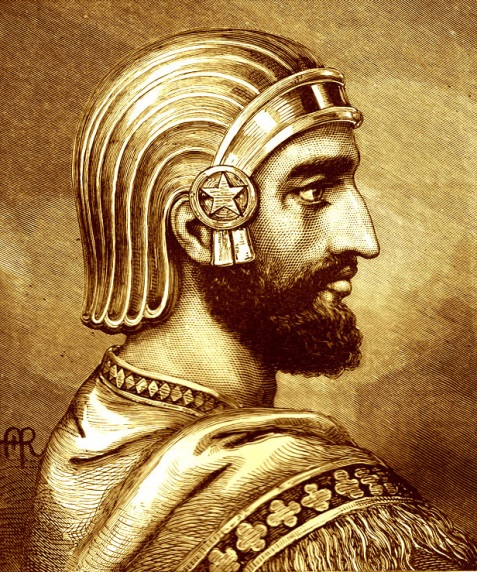 Cyrus was a different leader of Mesopotamia as he was know for being wise and compassionate to his new empire.

He was merciful and for this the Medes(with whom he conquered Babylon), the Babylonians and the Jewish all accepted him as ruler.

Cyrus seemed to have respect for the previous civilizations as he used Assyrian, Babylonian and Egyptian designs for building his palaces.
Darius 521 BCE – 486 BCE
Improves the government by dividing the empire into 20 provinces (satrapies). 
The governors (satraps) collected taxes, provided justice and recruited soldiers. 
After Darius, the Persian empire fizzled as kings became isolated in the now heavily taxed provinces. Because the kings were polygamous their sons often had little power but many engaged in plots to take the thrones which further weakened the monarchies until their conquest by the Greek ruler Alexander the Great during the 330s BCE.
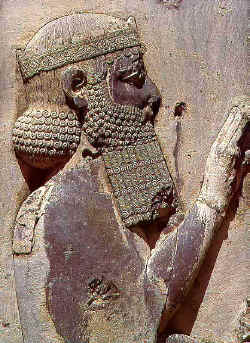 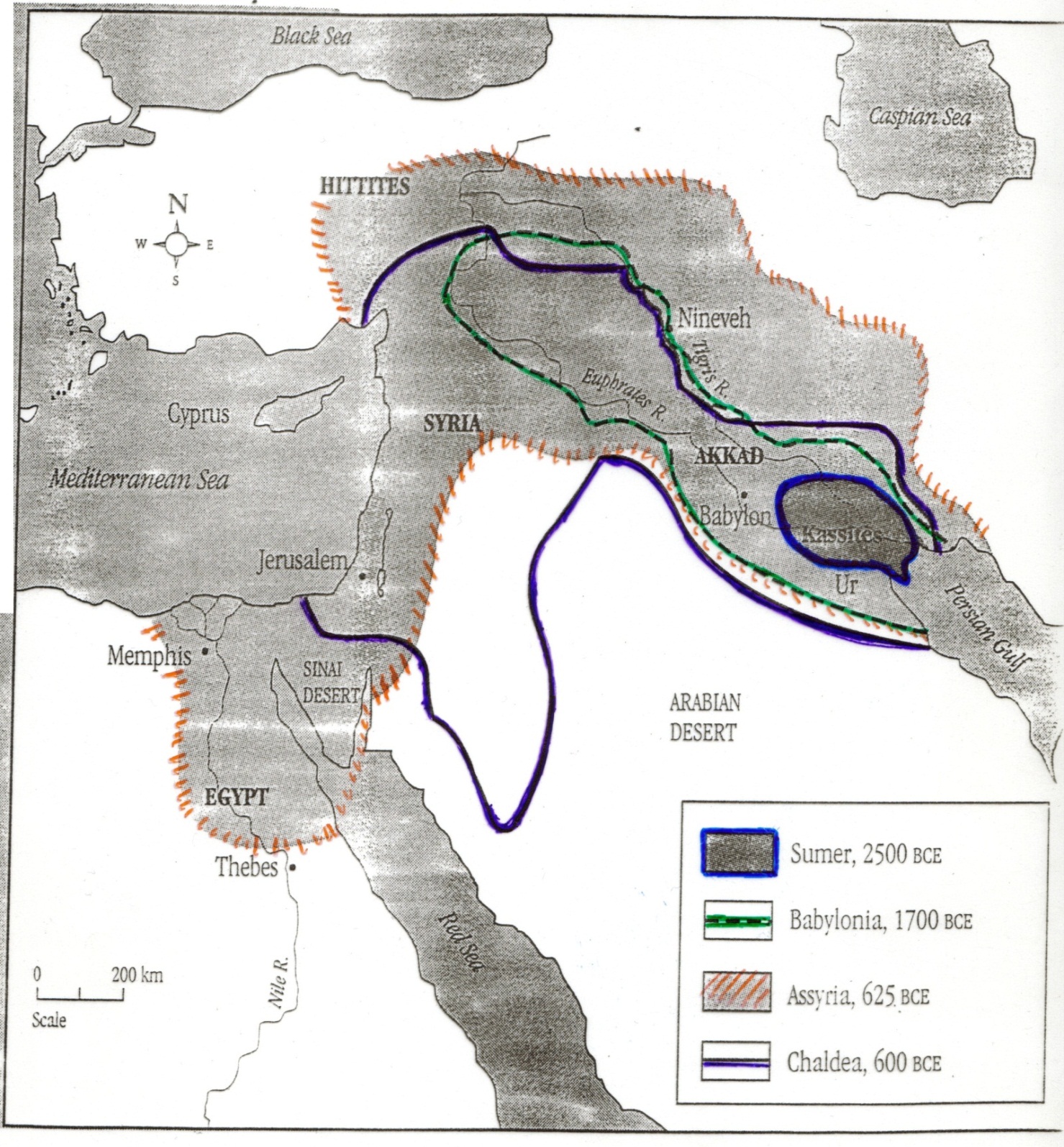 Major Advancements:
Gold Bowls	  &  Necklace
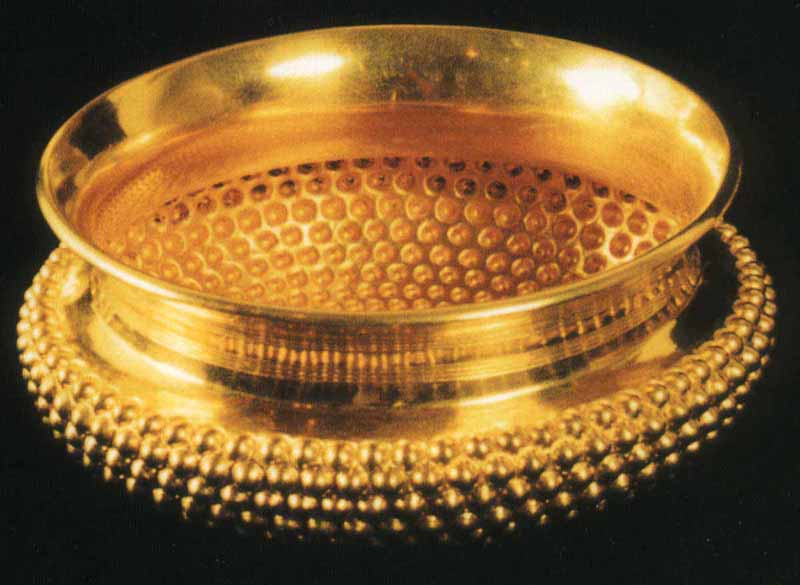 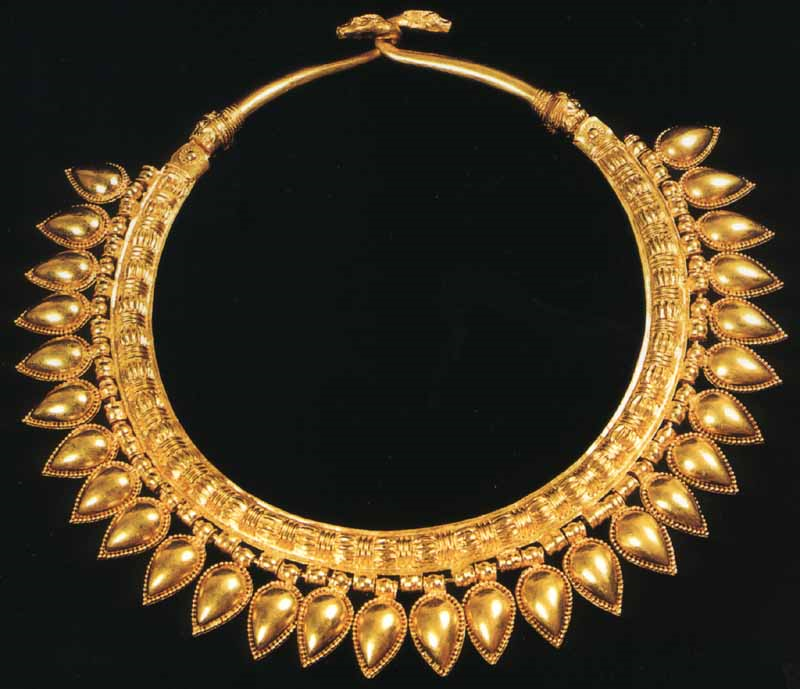 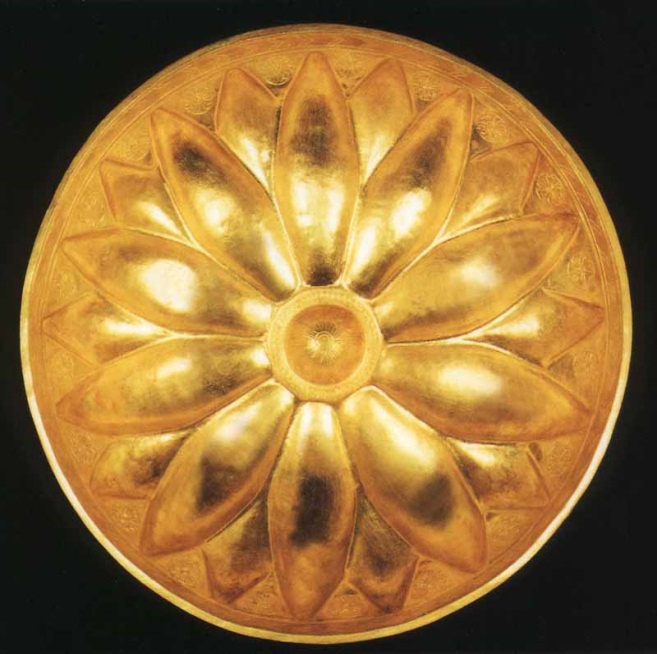 Homes
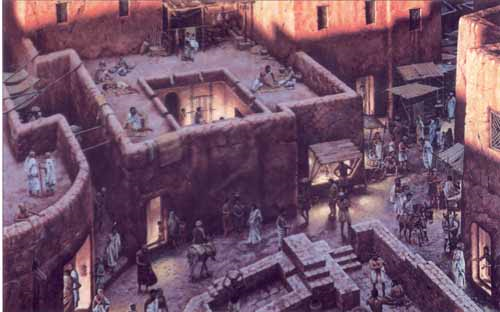 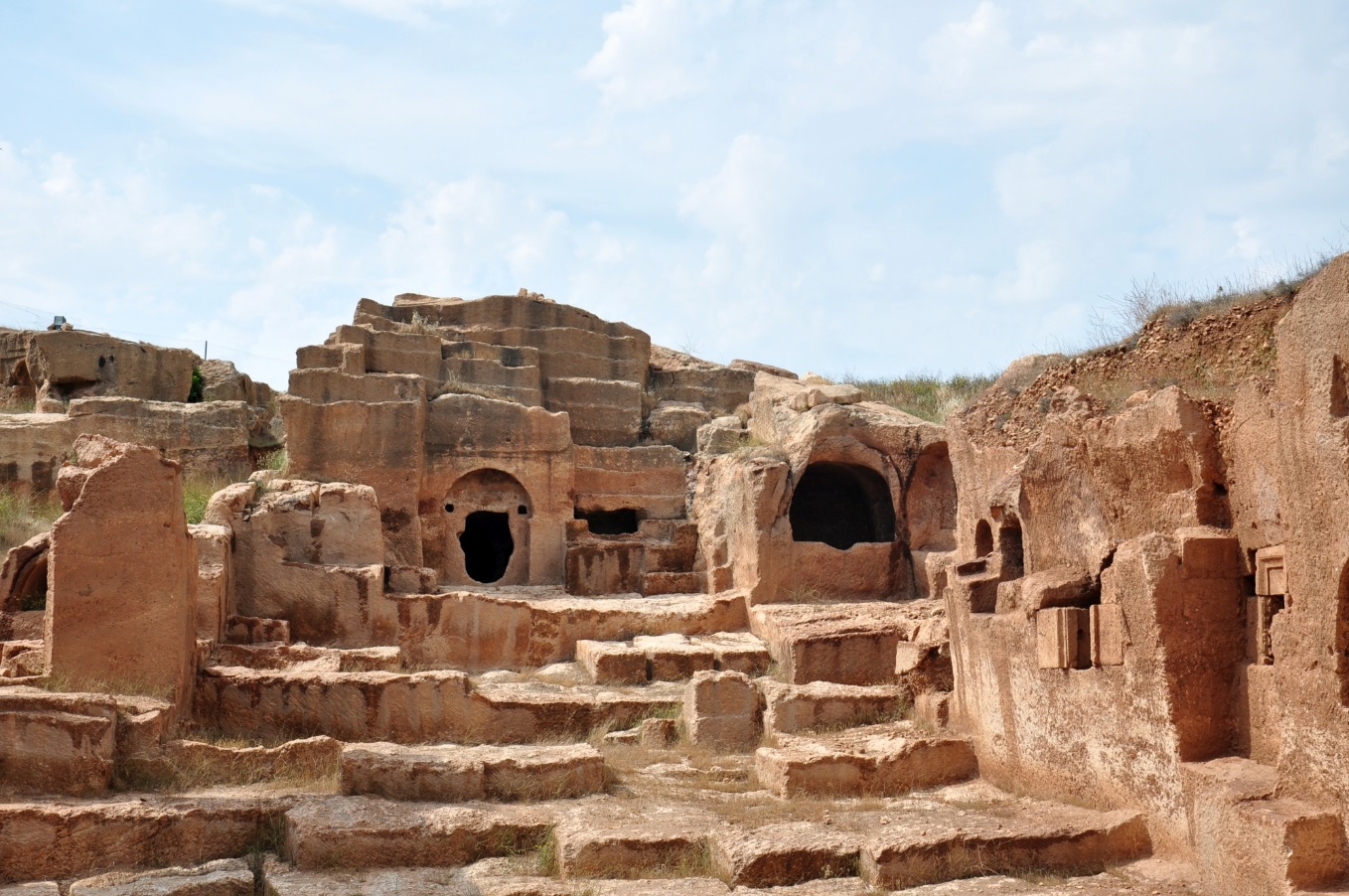 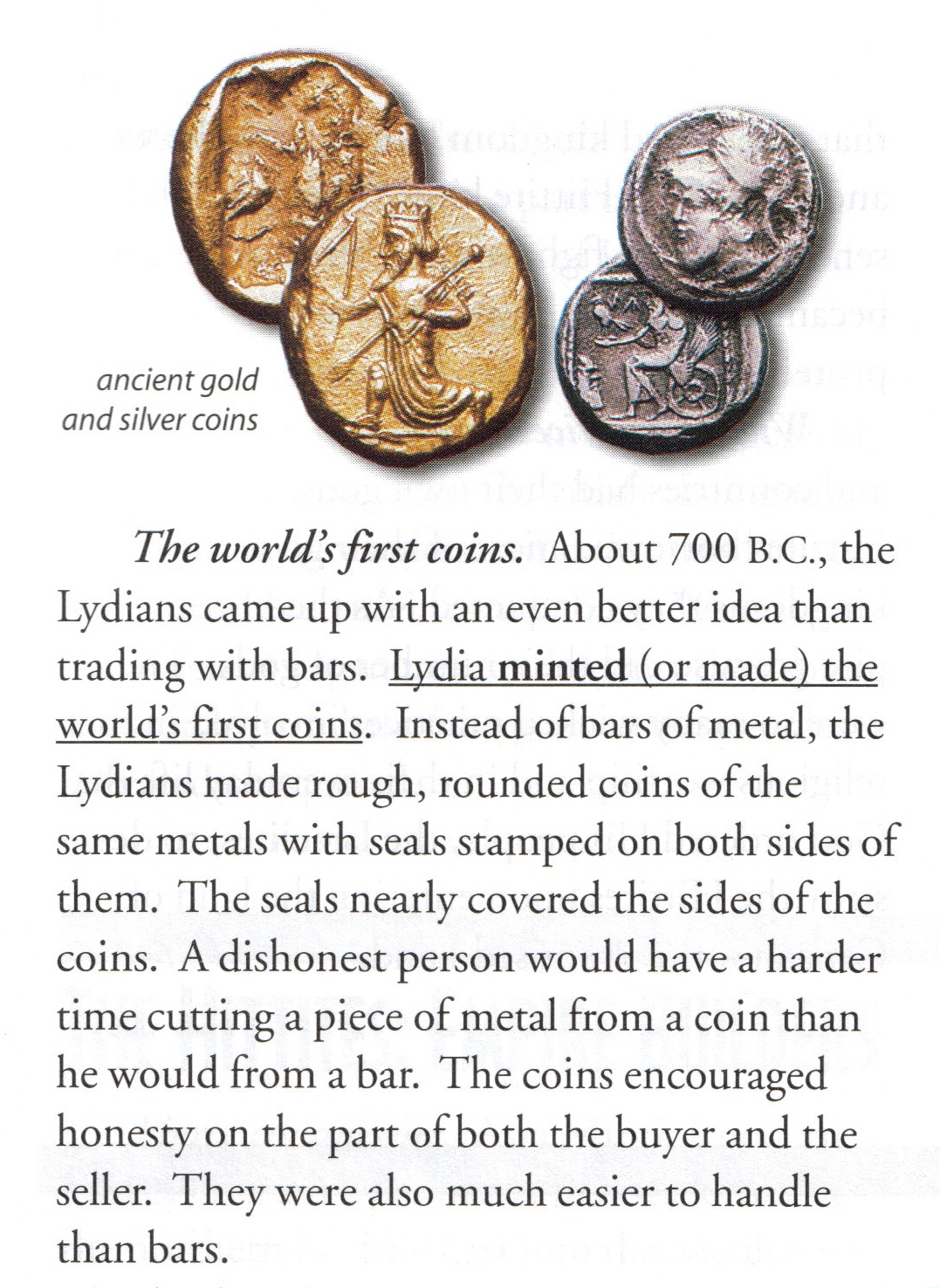 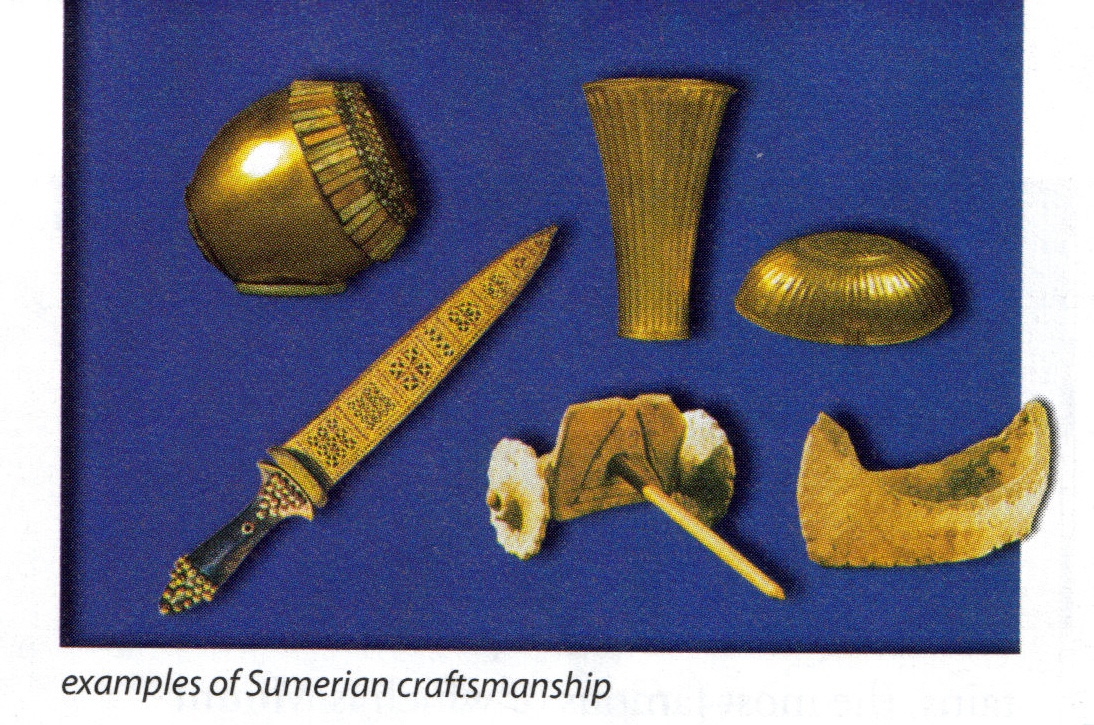 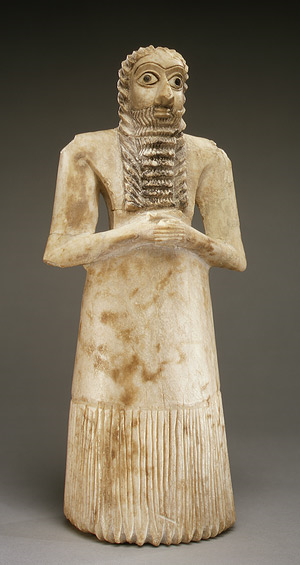 Board GameCuneiform Tablet
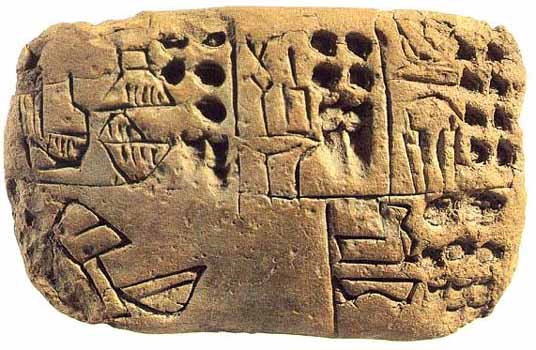 Tower of Babel
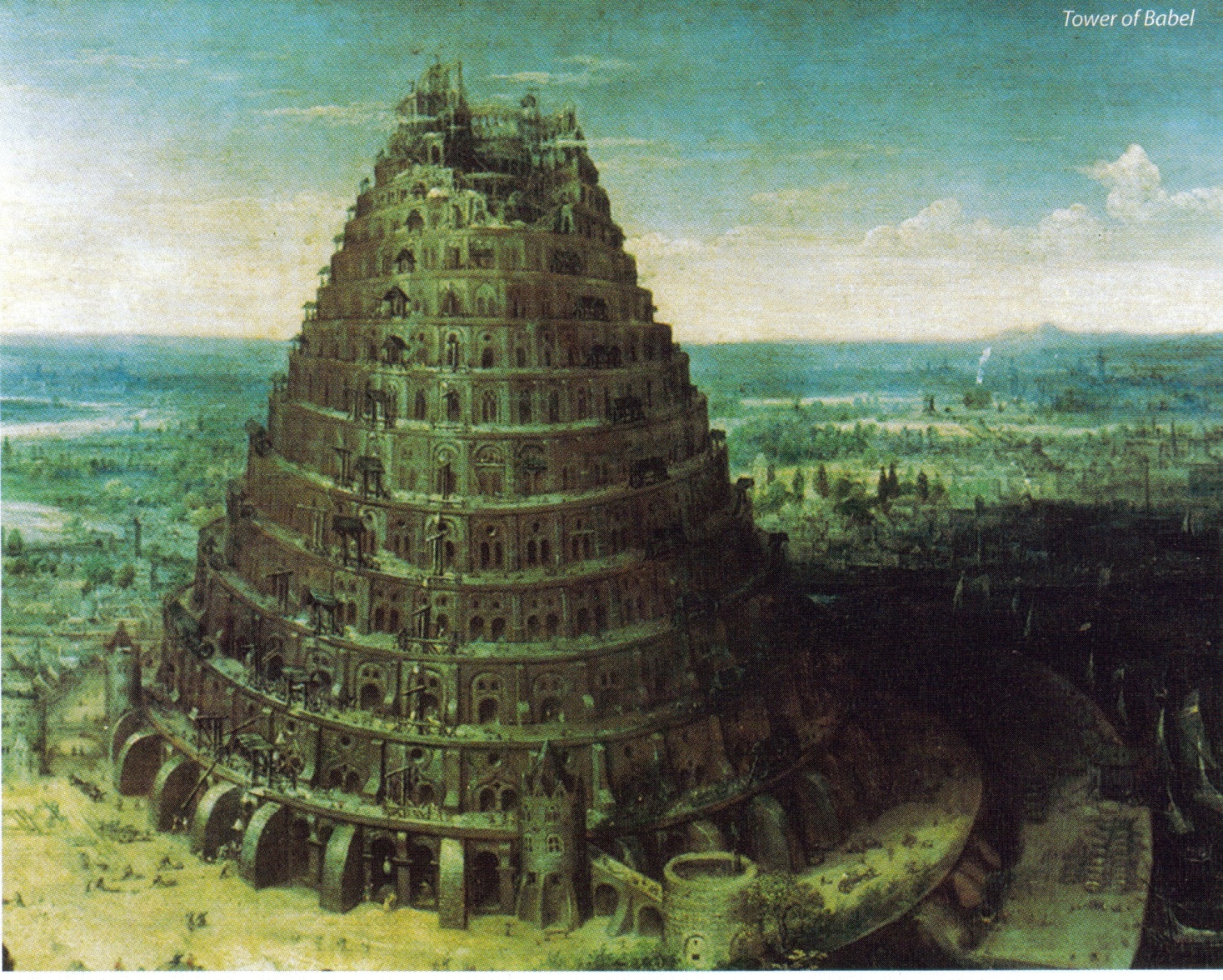 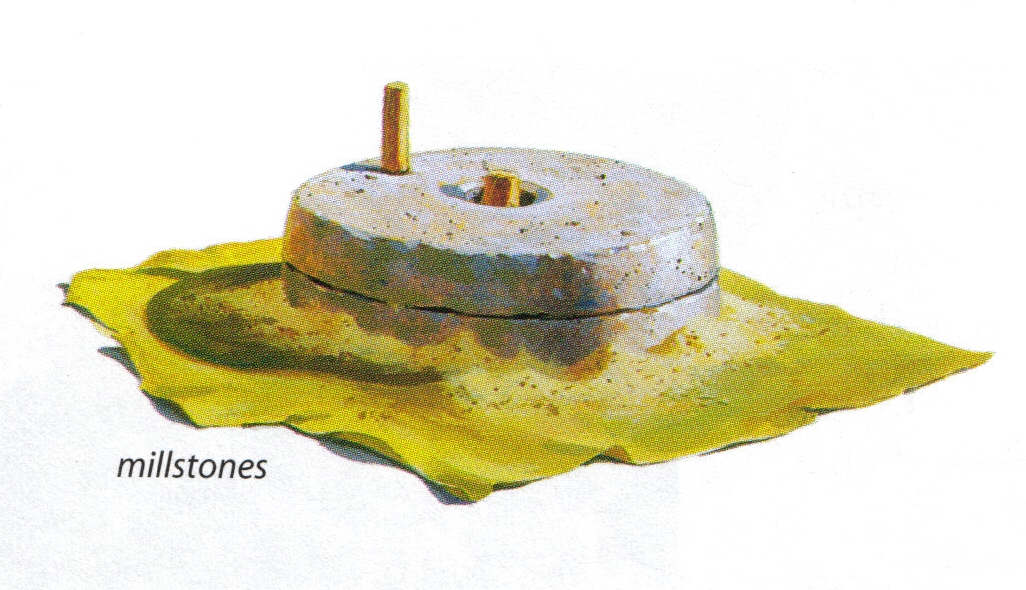 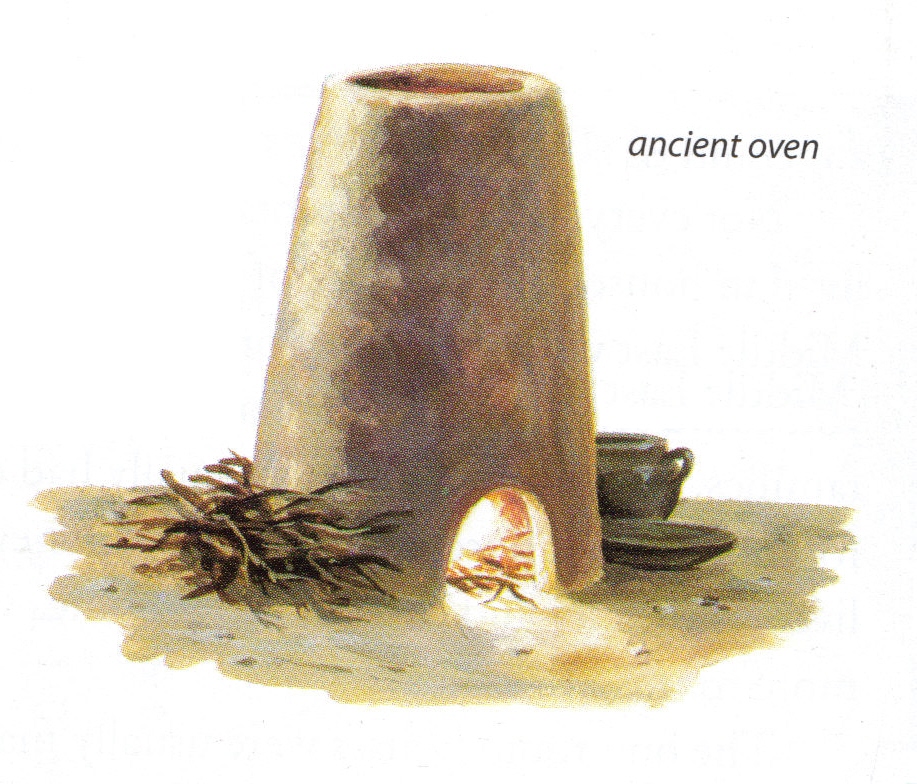 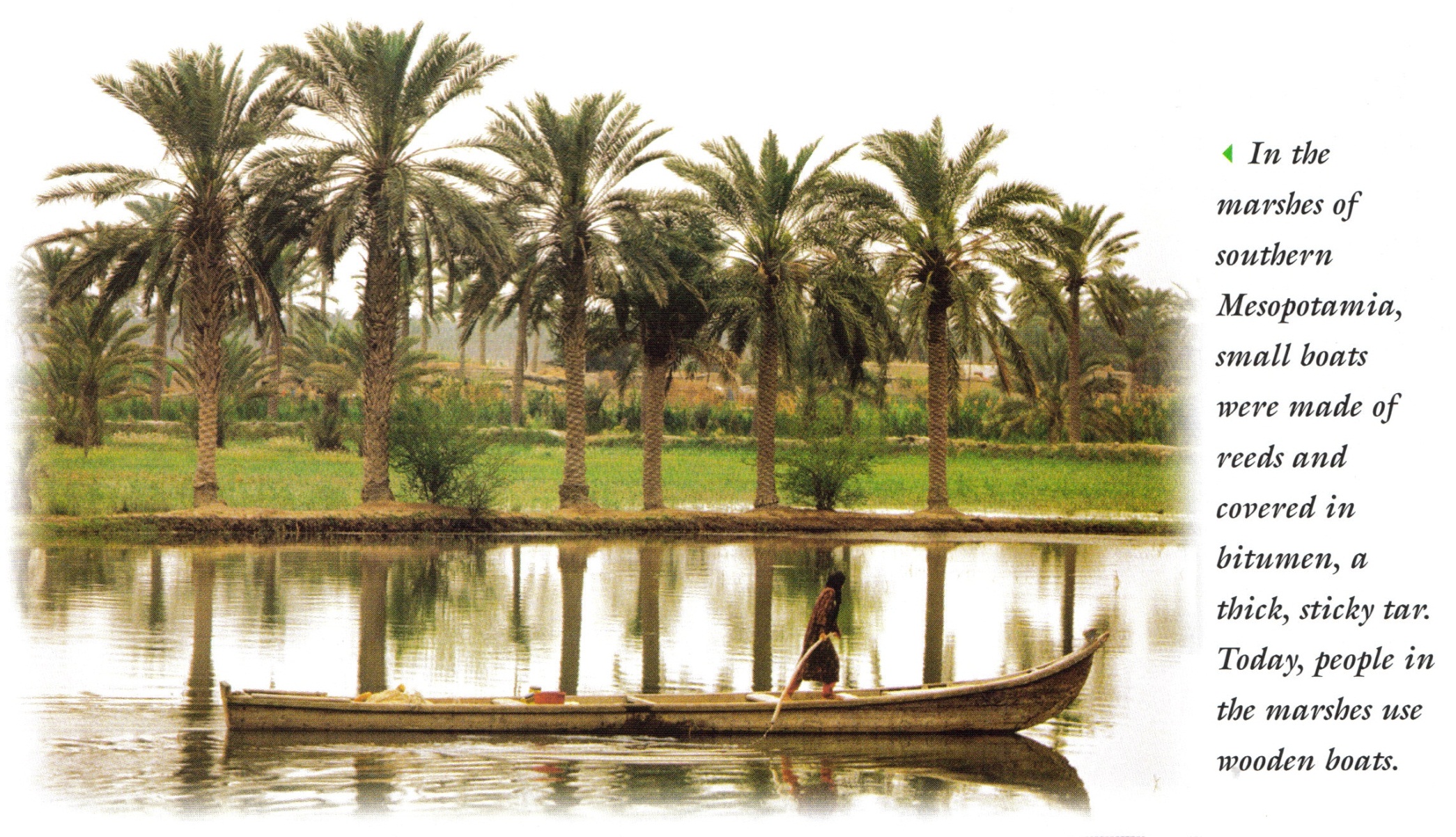 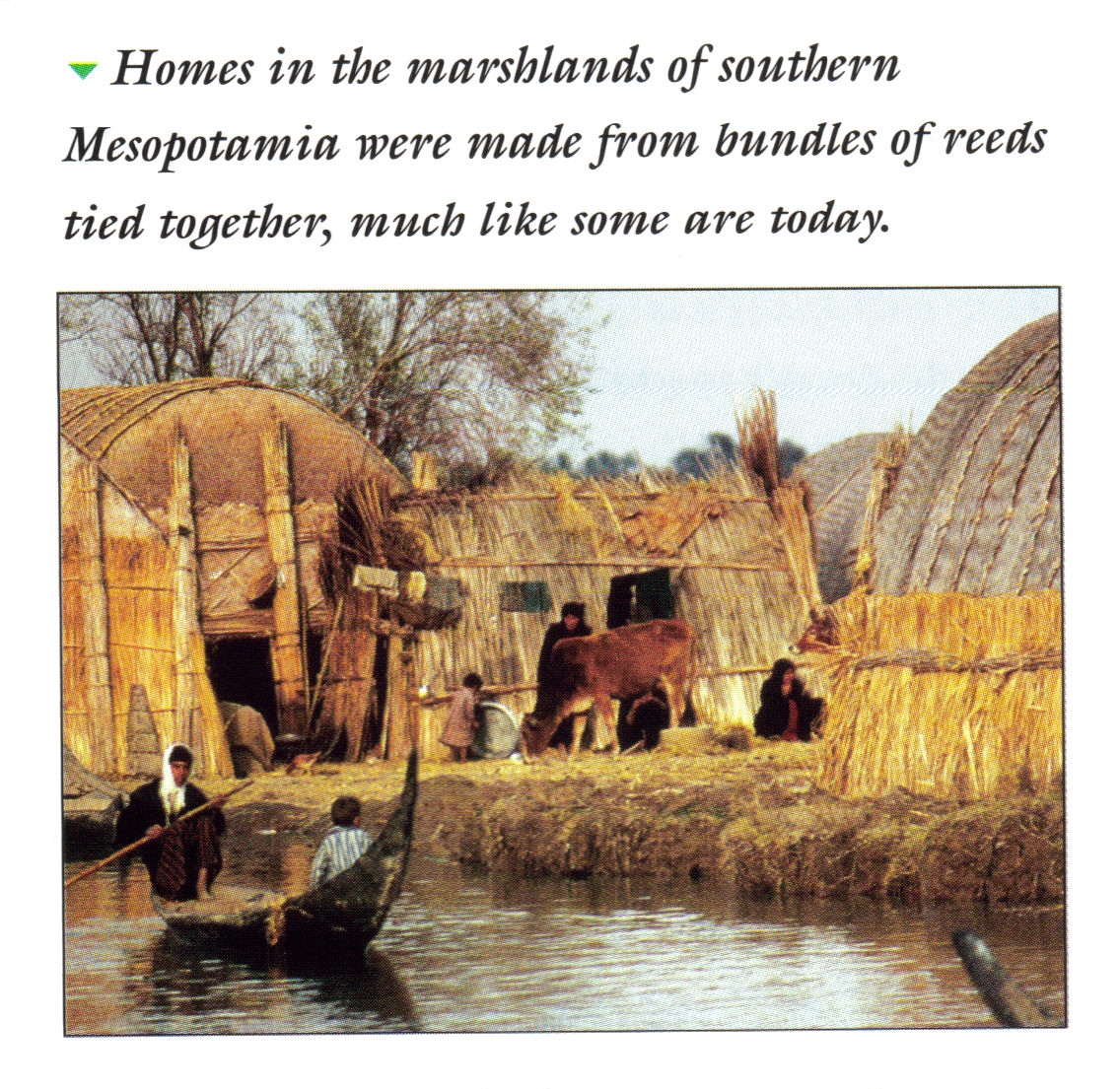 Mesopotamian Economy
Civilization appears when agriculture is utilized to make life easier and less dependant on hunting for food. The use of a form of writing is also used when determining what is “civilization”.
Why was this important?
Bronze: 
 used for weapons and tools 
 discovered by accident by smelting tin and copper together